Unit 2: time and daily routine
Lesson 1- period 1
Table of Contents
Warm-up
Look, listen and repeat
01
02
Listen, point and say
Let’s talk
03
04
Wrap-up & fun conner
05
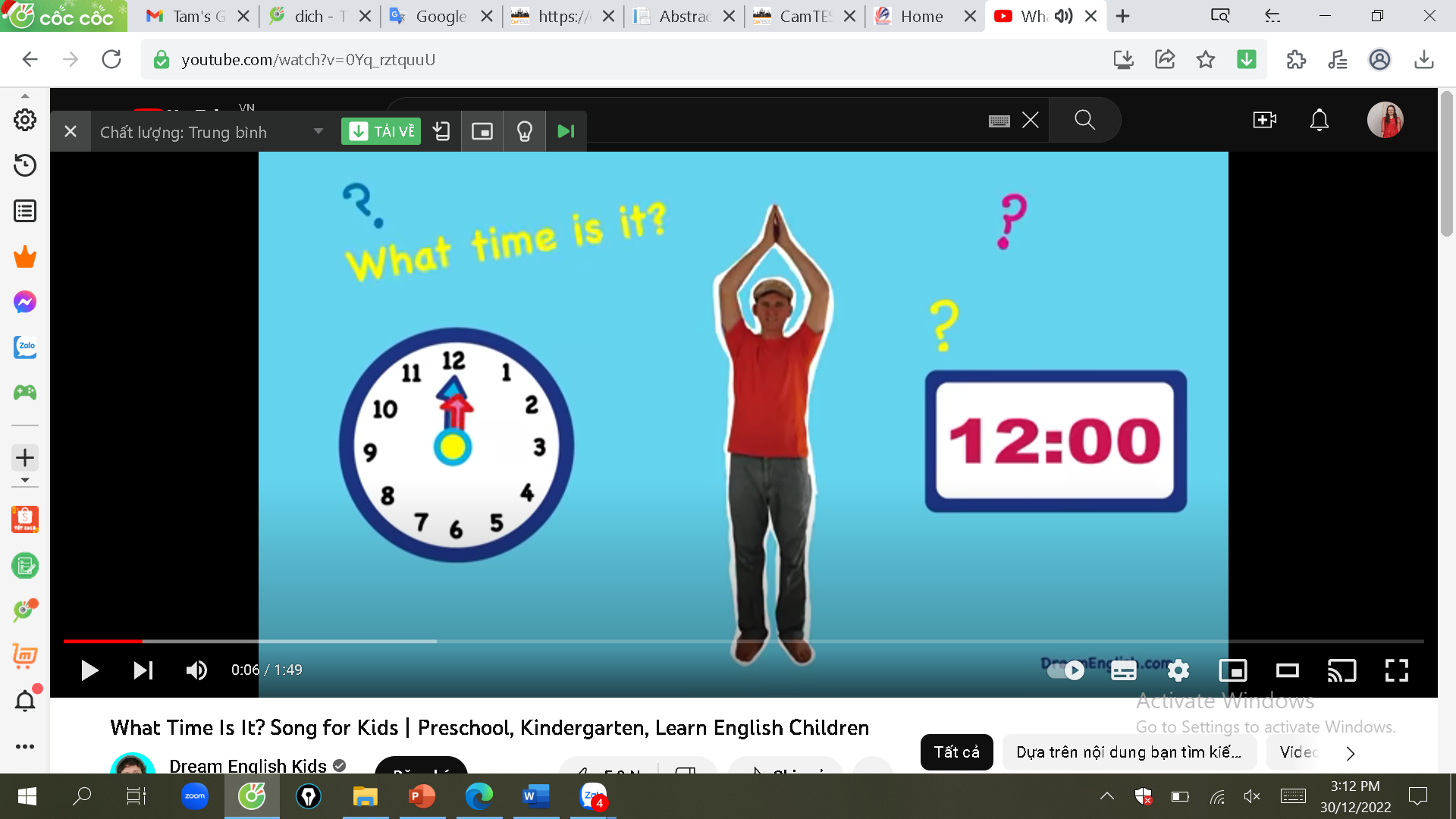 [Speaker Notes: https://www.youtube.com/watch?v=0Yq_rztquuU]
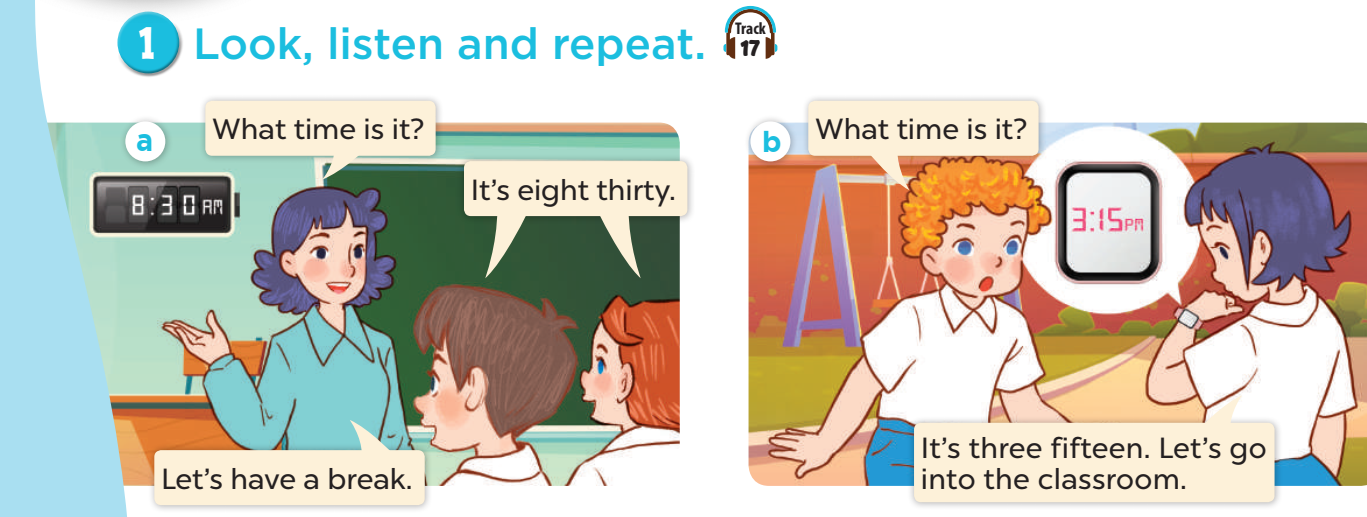 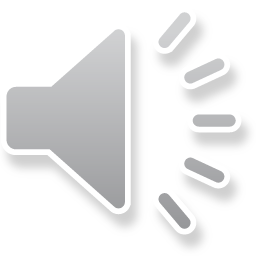 vocabulary
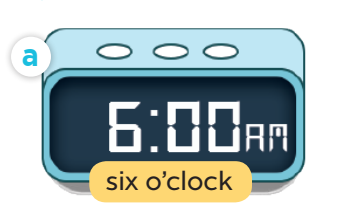 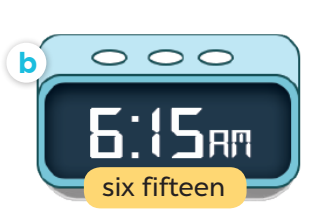 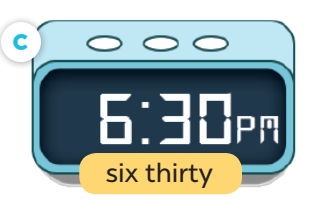 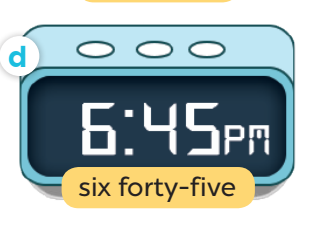 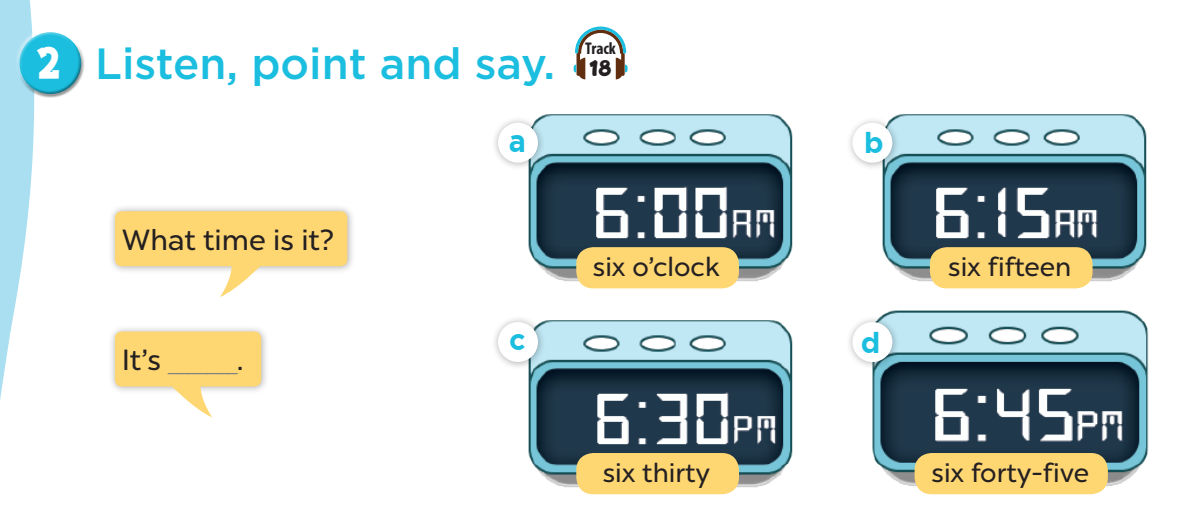 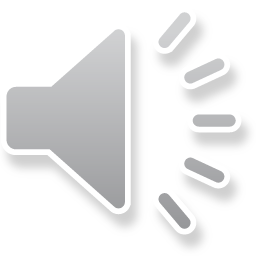 What time is it?
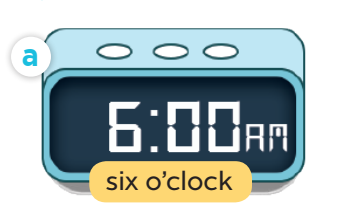 I six o’clock.
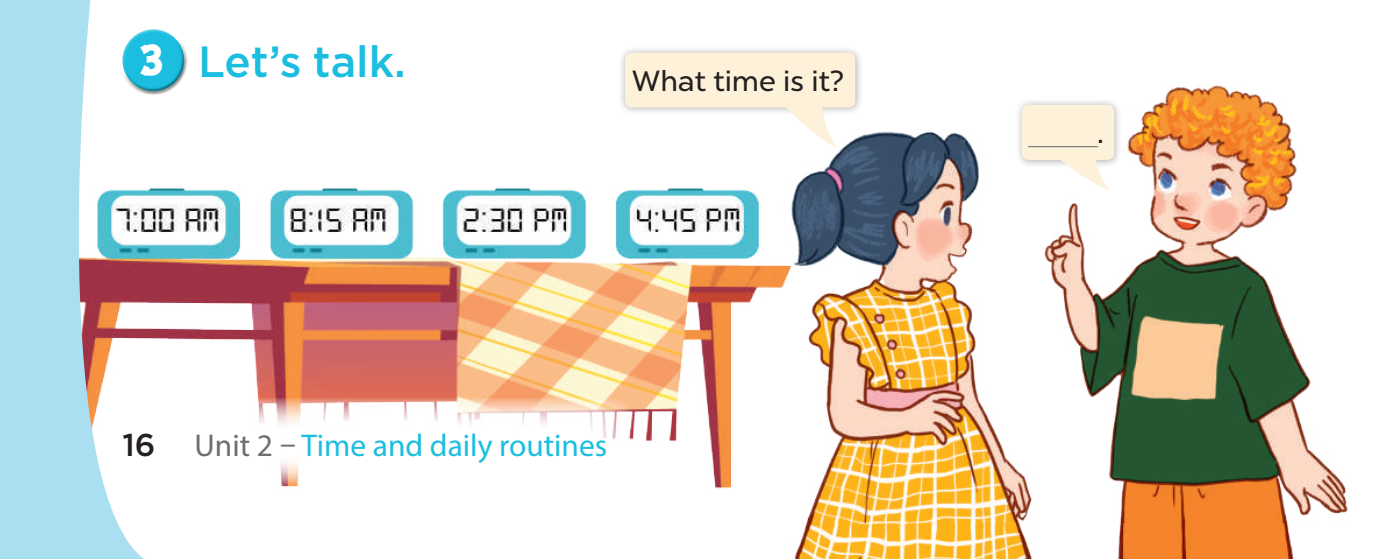 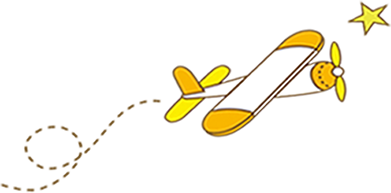 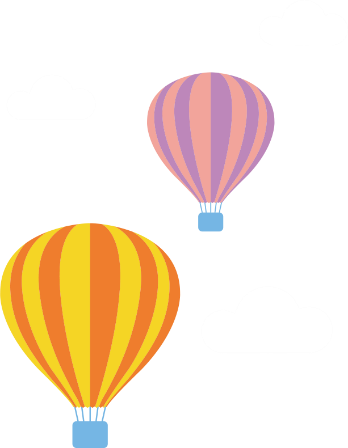 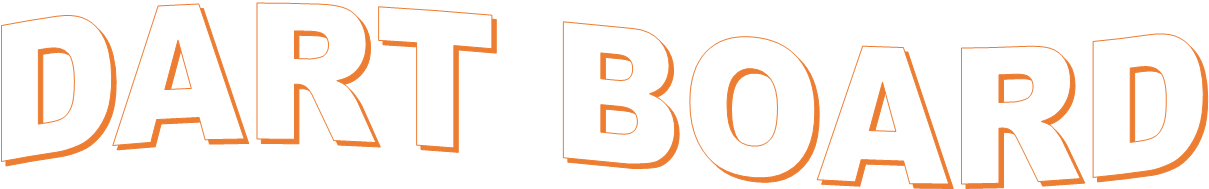 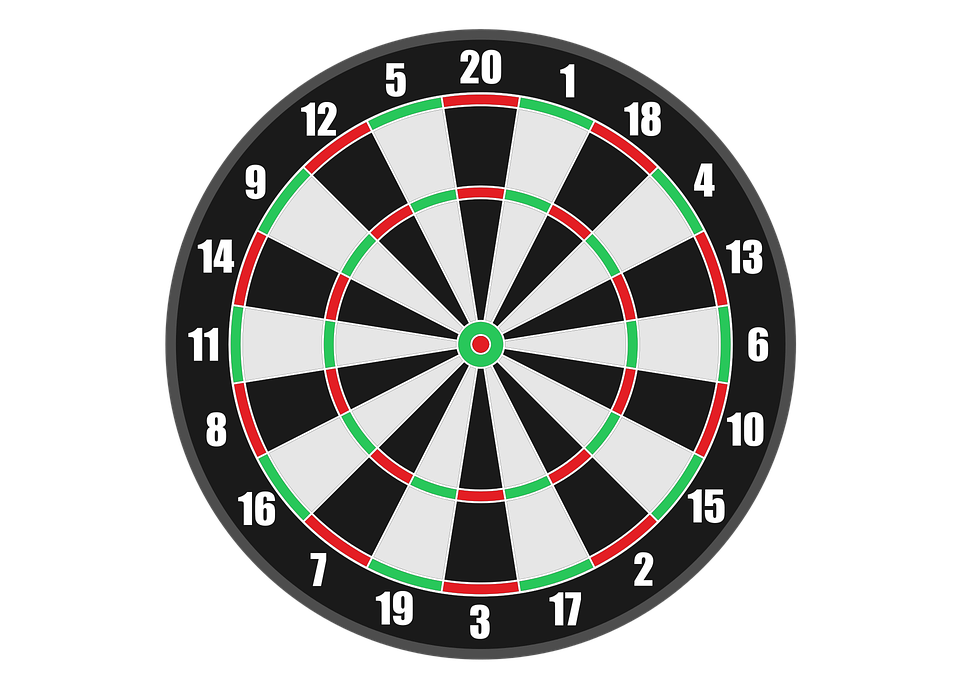 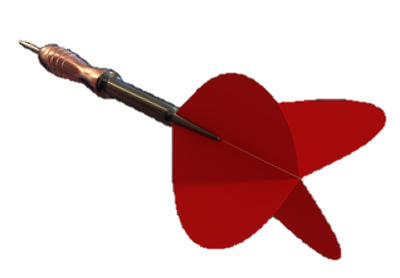 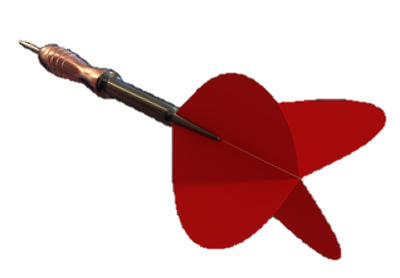 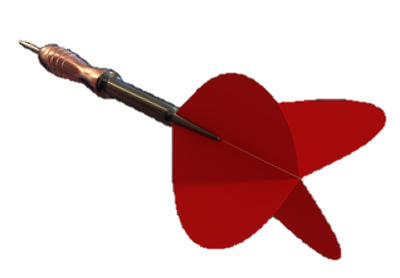 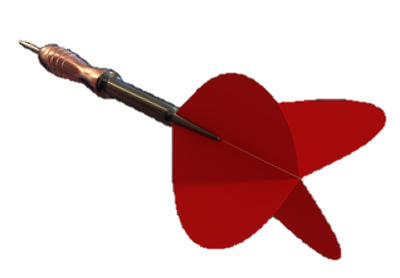 PLAY
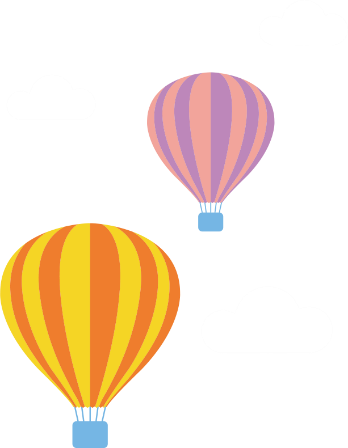 What time is it?
It’s ……………..
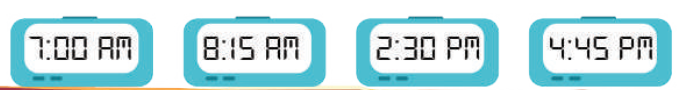 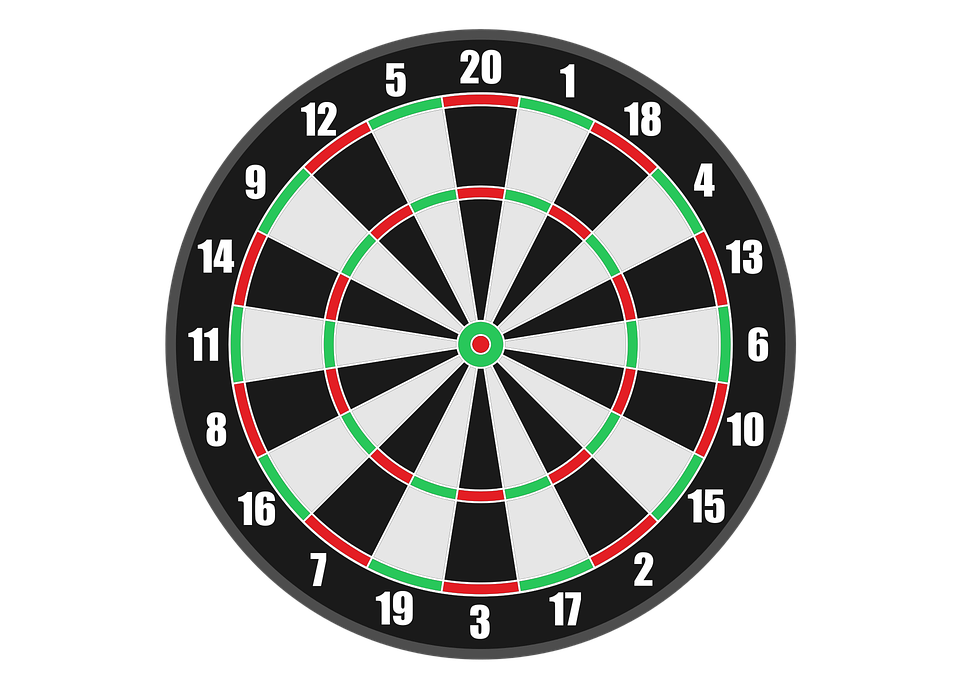 +50
Seven thirty
Seven o’clock
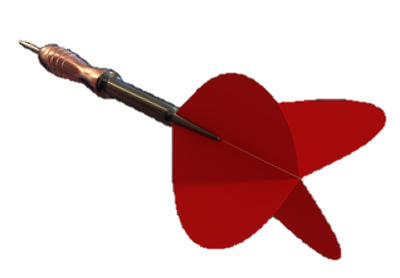 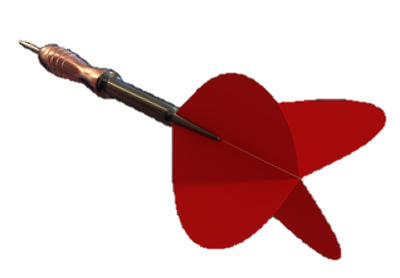 Six o’clock
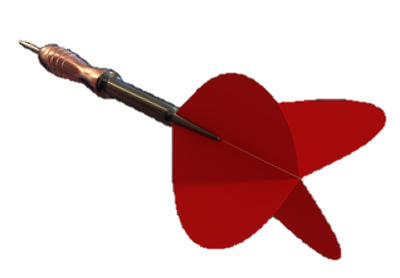 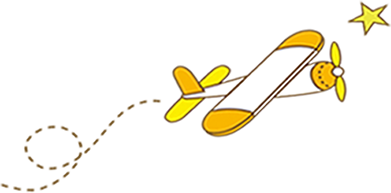 Next
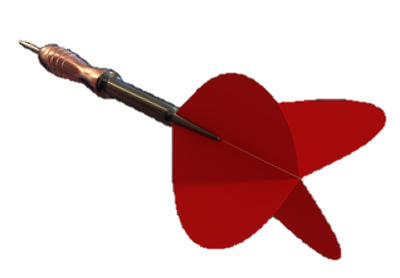 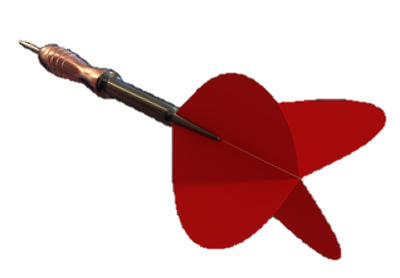 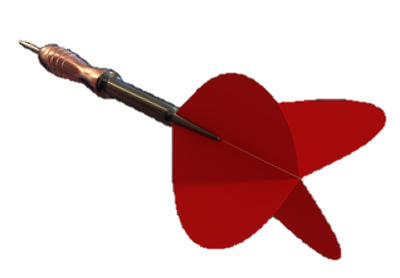 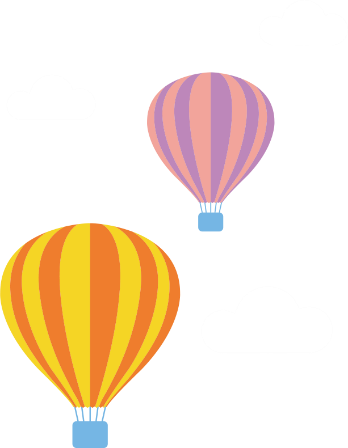 What time is it?
It’s ……………..
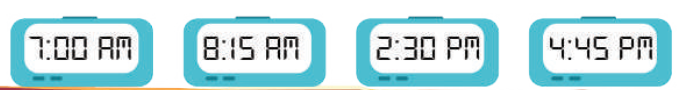 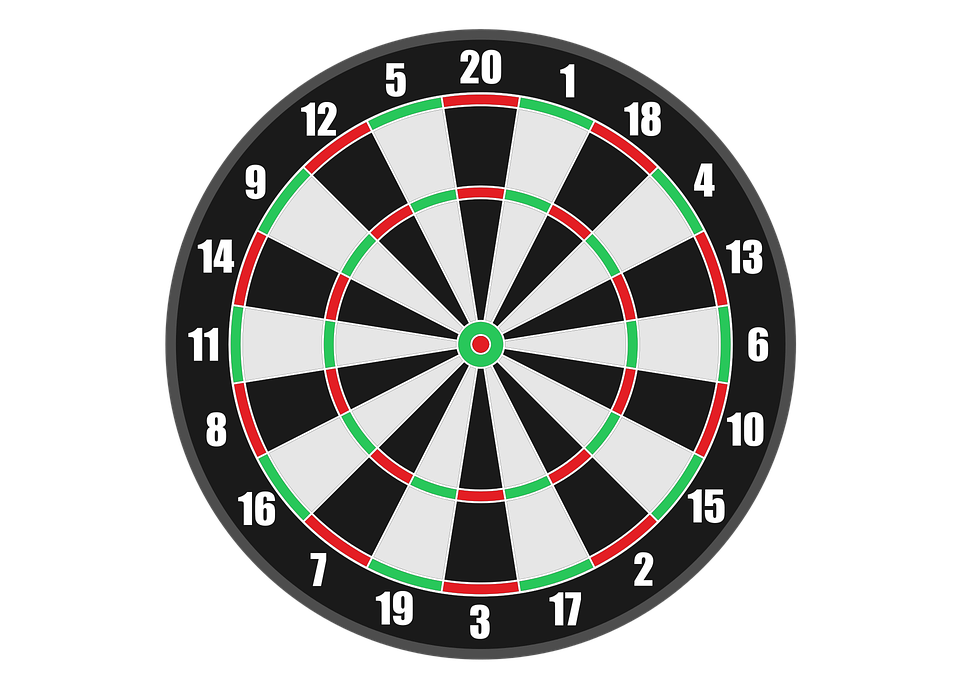 +50
Eight fifteen
Eight fifty
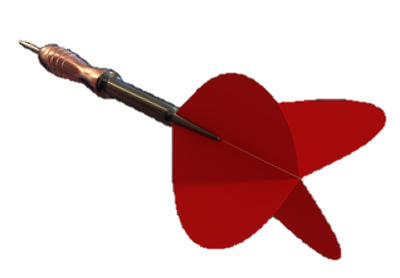 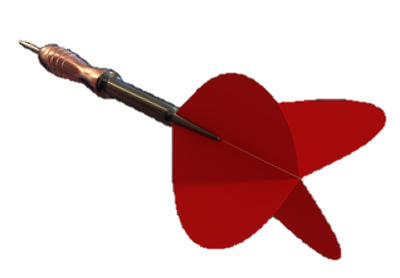 Eight five
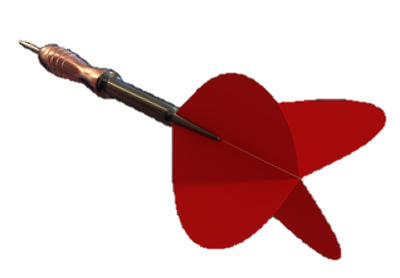 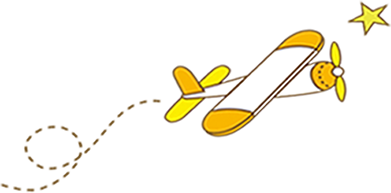 Next
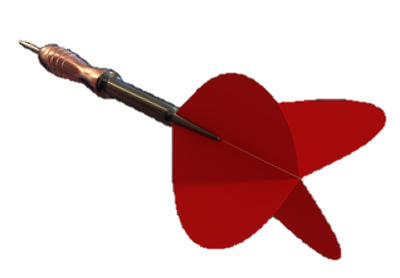 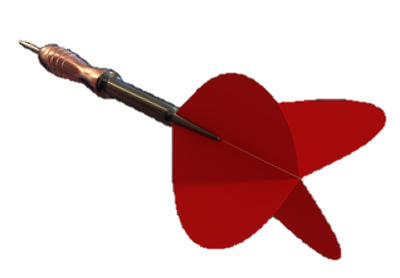 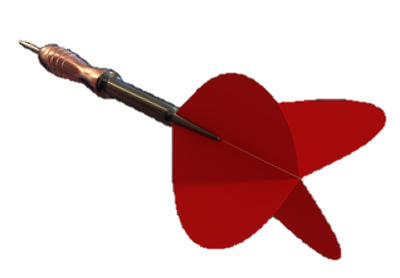 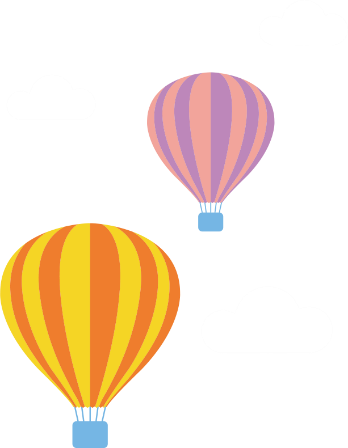 What time is it?
It’s ……………..
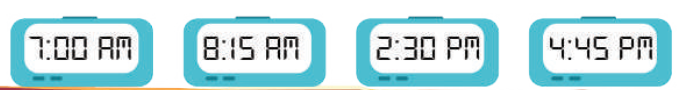 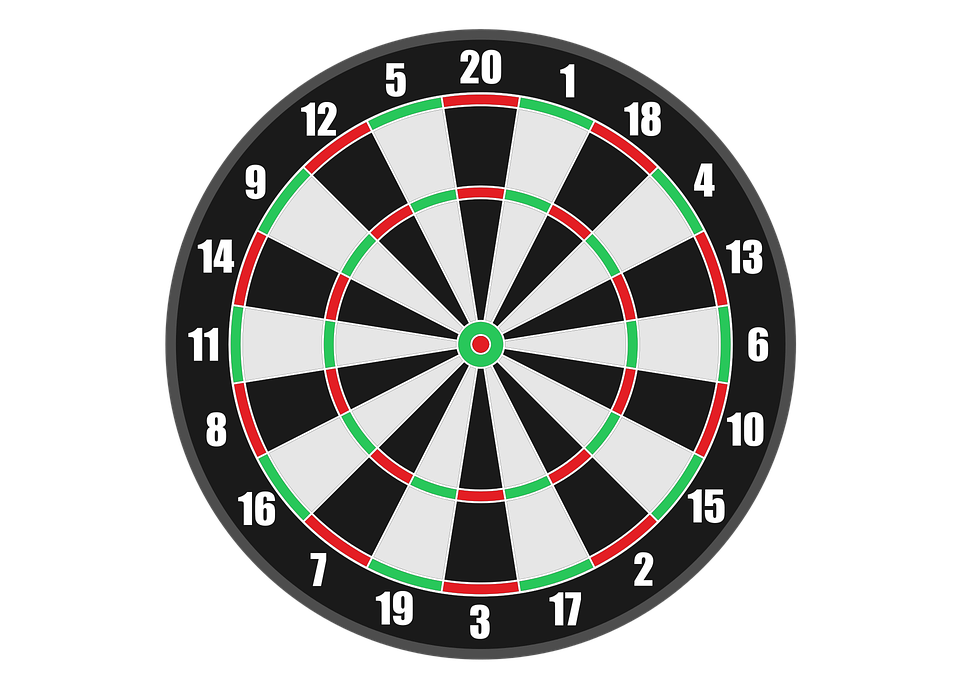 +25
Two three
Two thirty
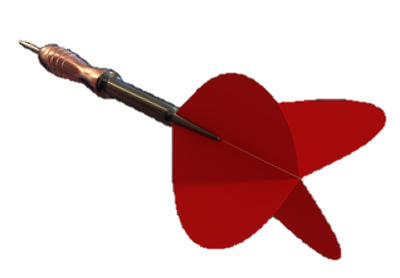 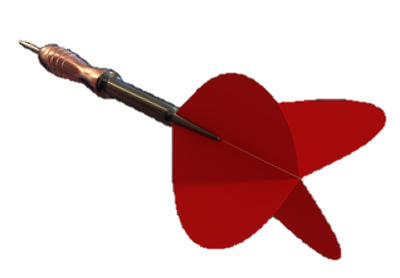 Two thirteen
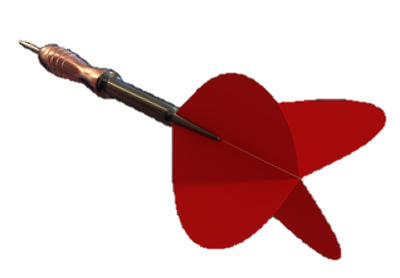 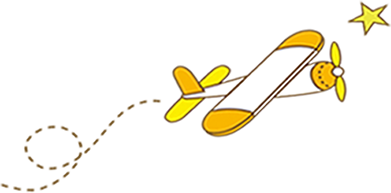 Next
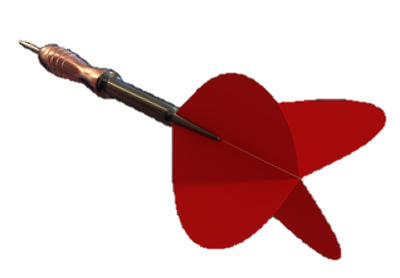 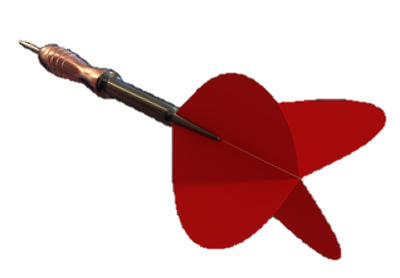 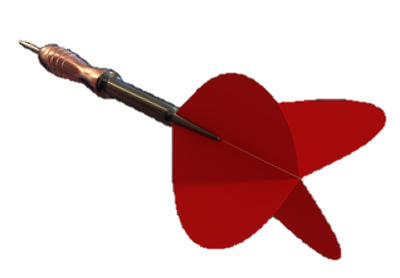 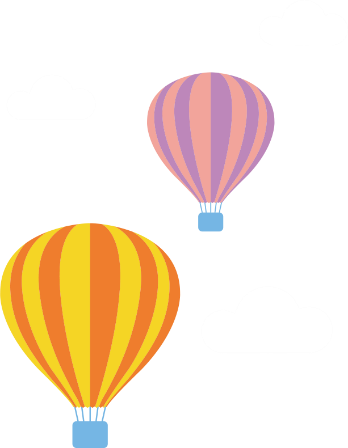 What time is it?
It’s ……………..
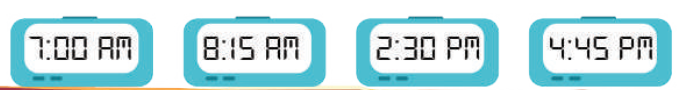 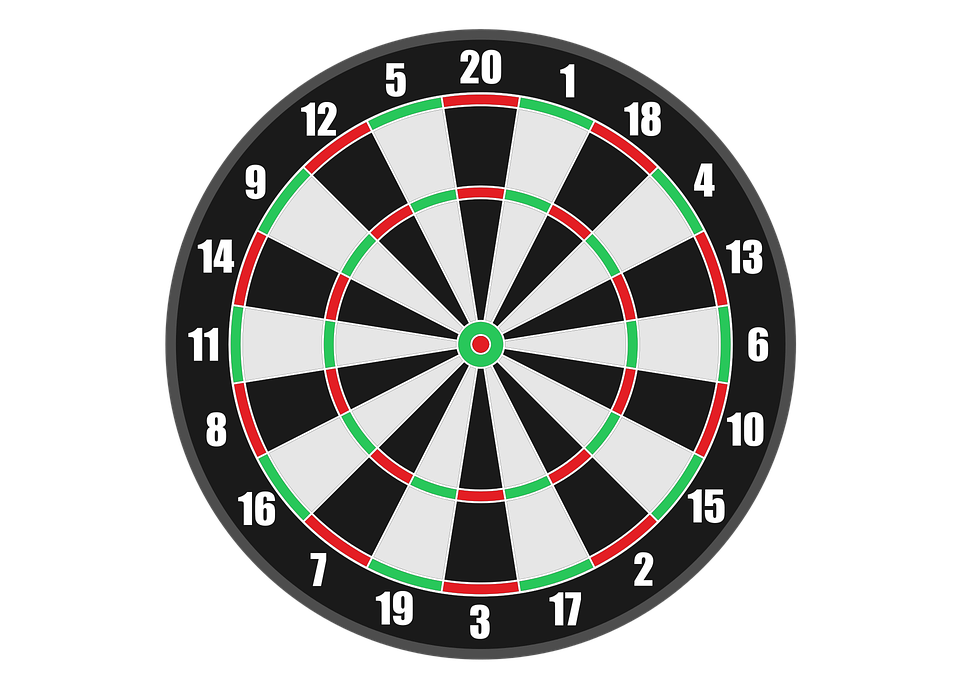 +25
Four fifteen
Four forty
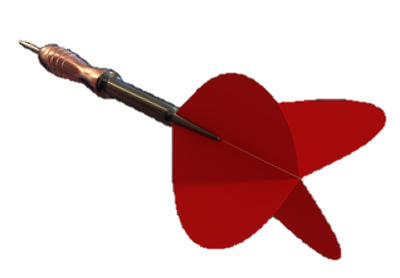 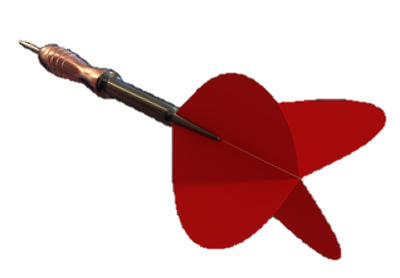 Four forty-five
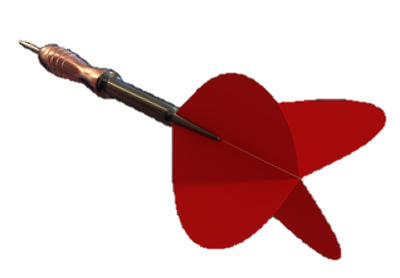 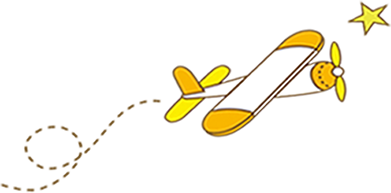 Next
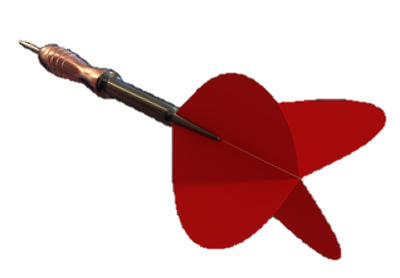 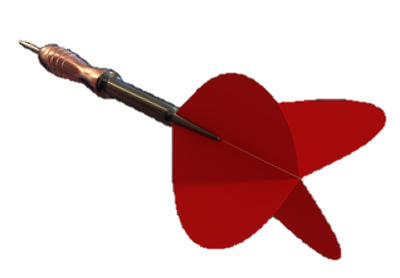 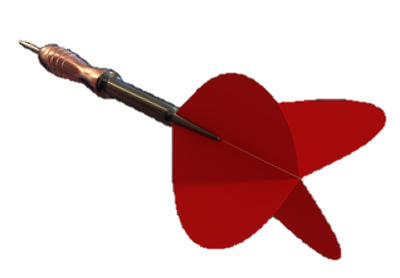 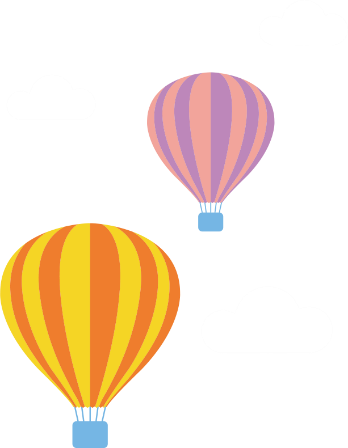 WELL DONE!
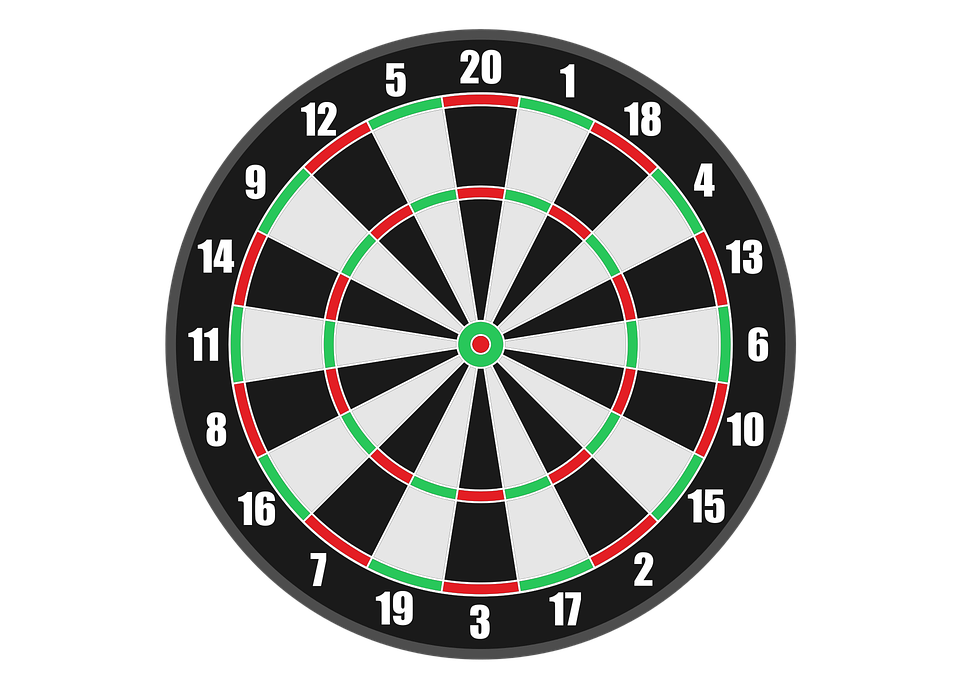 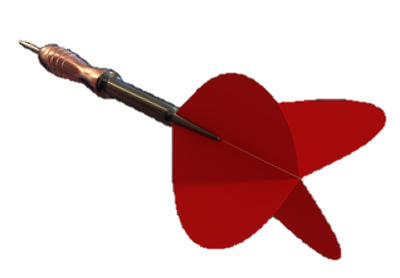 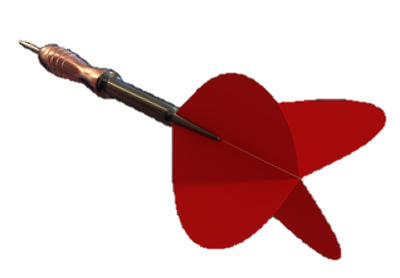 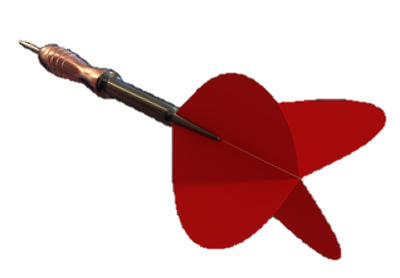 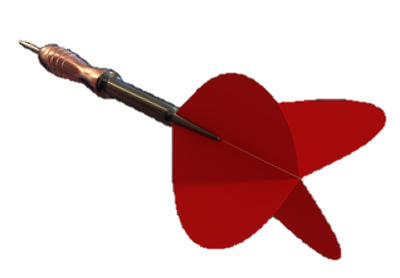 EXIT